How to react of signs of changes in behaviour that might be signes of concern?
Lisa De Laet, Christelle Creus, Rony Dresselaers, Tony Snoeck
FANC

‘See something, Say someting’ 
In practice
Behavioral observation
Vetting = Picture of a persons situation 
What is behind this picture? 

Exercise in the field: the balance on when to react on signs

Aftercare System
Prevention
Detection
Handling a threat
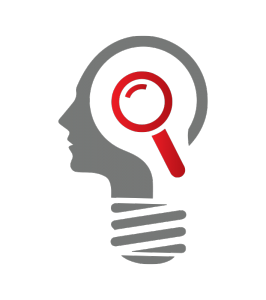 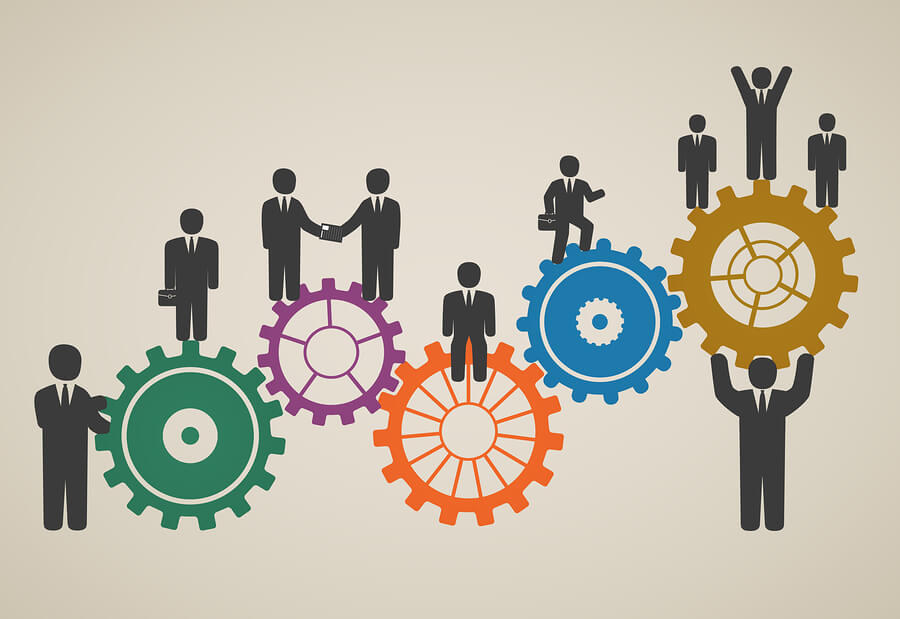 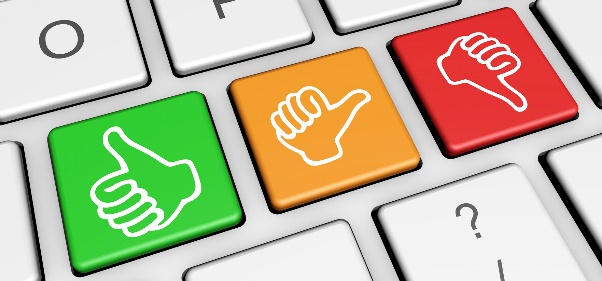 [Speaker Notes: Home Page]
Excercise in the field
Exercise: Baseline of behavior was provided, subtle changes in behavior where mentioned to see what would trigger a reaction

ITM Symposium, Brussels, March 2019:
Mainly regulators
A single sign did not trigger a reaction
More than one sign would trigger at least 
	a conversation				   MORE…
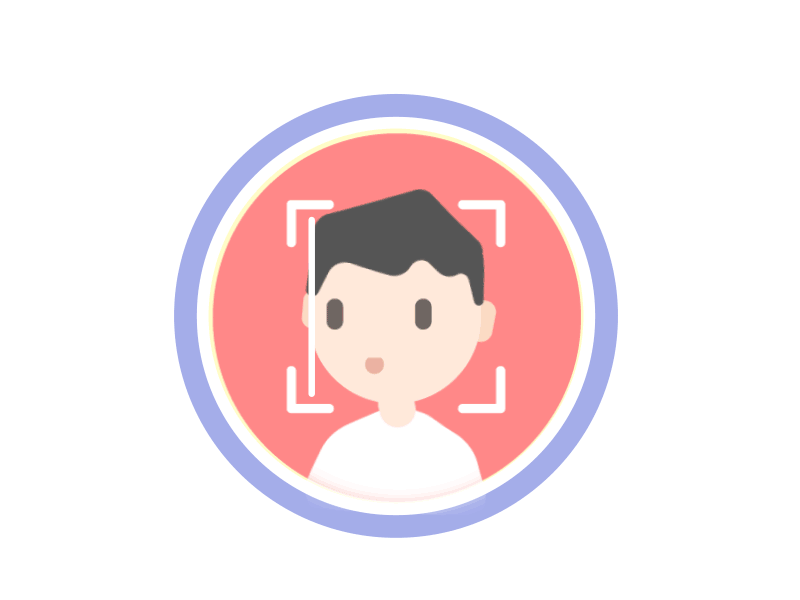 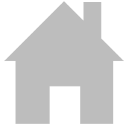 Excercise in the field
Exercise: Baseline of behavior was provided, subtle changes in behavior where mentioned to see what would trigger a reaction

Advanced ITM course, Albuequerque, July 2019:
Mainly operators
A single sign did trigger a reaction, they would like to talk to the person 
Immediately there where ideas on how to further follow up
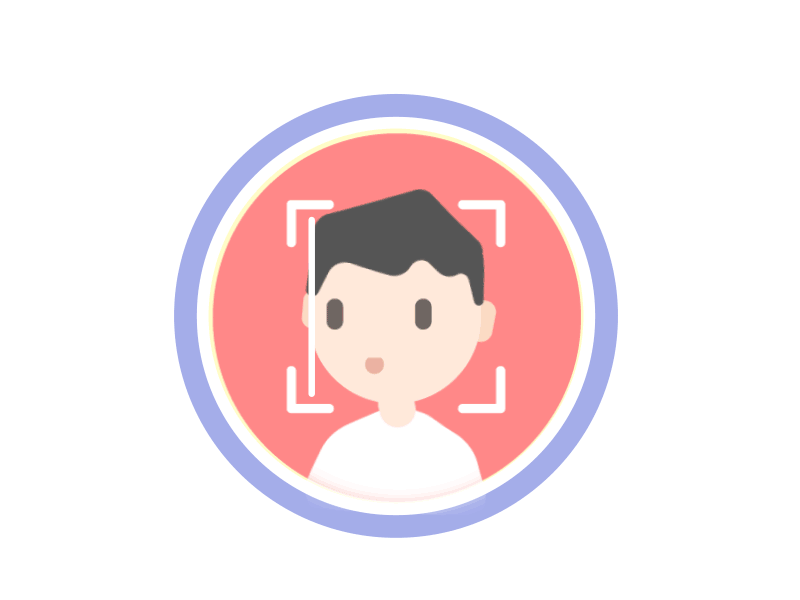 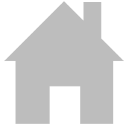 Prevention
Level 1 : Limit the risk factor
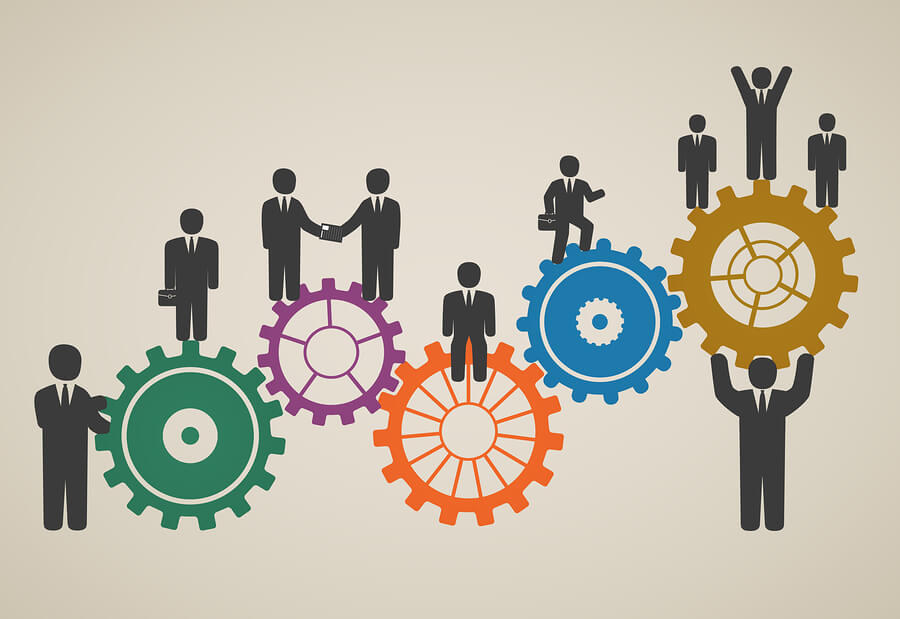 Level 2 : Identify people at risk
Level 3 : Discourage the action
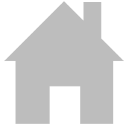 Prevention
Level 1 : Limit the risk factor
Limit the risk factor  limit the attributes: 
ACCESS 

AUTHORITY 

KNOWLEDGE

 Compartmentalise
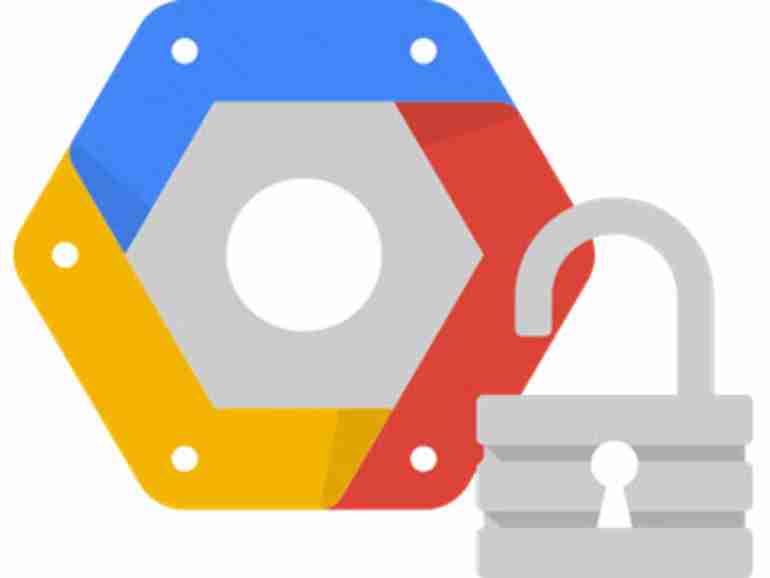 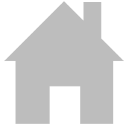 Prevention
Level 2 : Identify people at risk
Identity the people at risk 
= Overview of the access, authority and knowledge of everyone
	 Job history at the facility is important

 Define who could become more of a threat to you facility
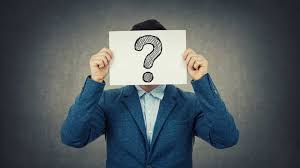 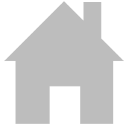 Prevention
Level 3 : Discourage the action
Discourage the possible thought of an action against the facility
Notion that they will be caught
Good aftercare 
Severe punishment
…

 Make employees feel part of the organisation to make sure they don’t WANT to act against you facility
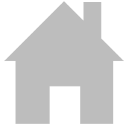 Detection
Reporting
Define a baseline
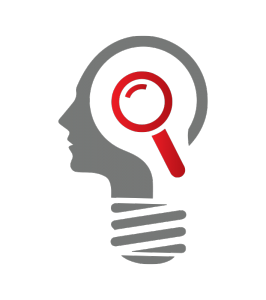 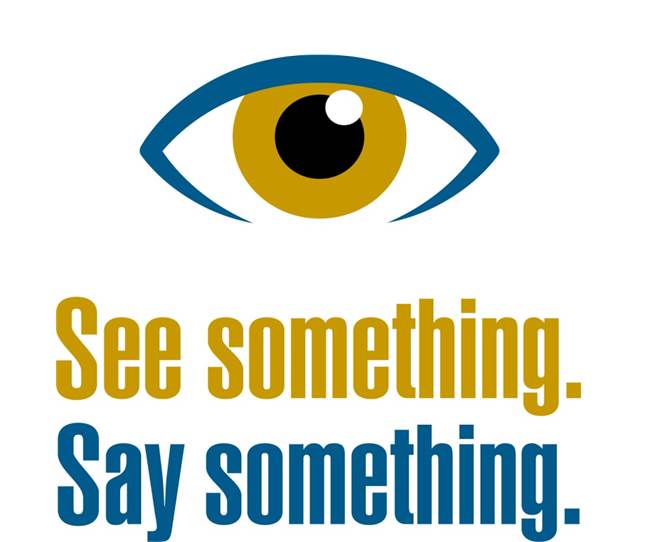 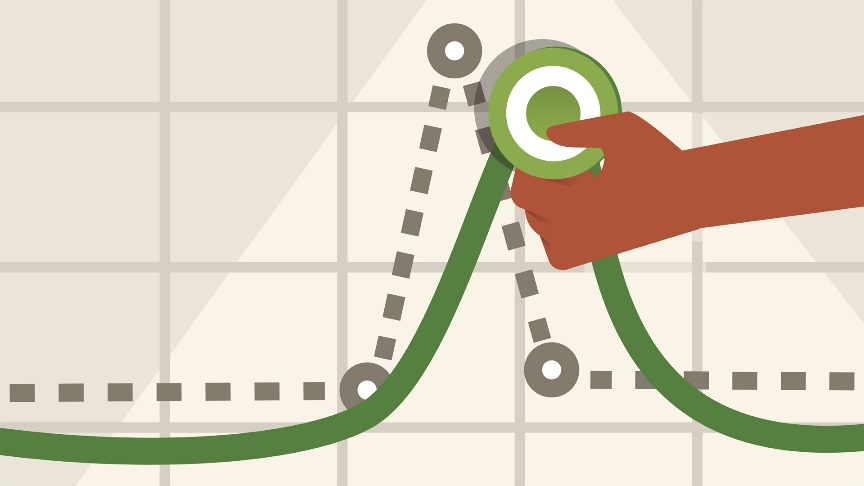 Security Culture
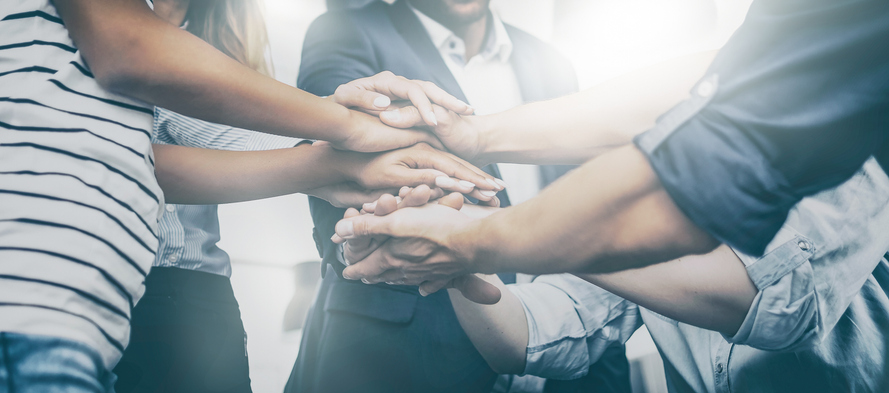 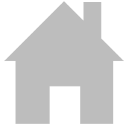 Detection
Reporting
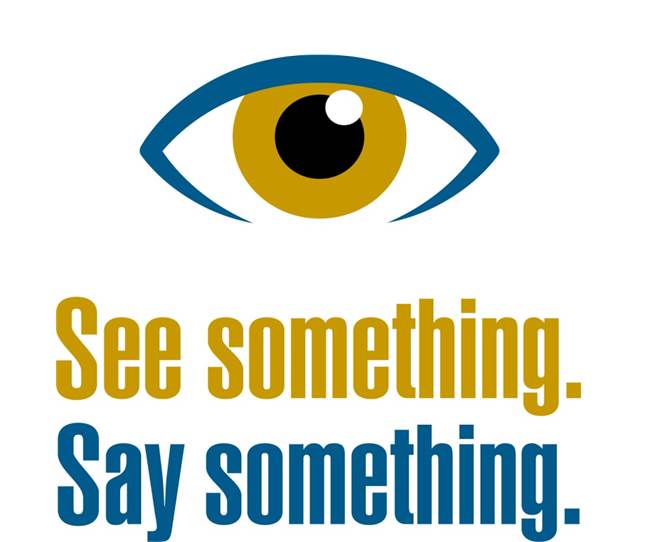 REPORT IT!

In order to:
Identify the intention
Detect indicators
Safety and security violations

Reporting system: 
Easy access
Ensure information is used
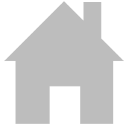 Detection
Define a baseline of behavior
To see change 
= knowing a persons behaviour!

Behavioural observation

Identify the difference between a change in behaviour and a bad day
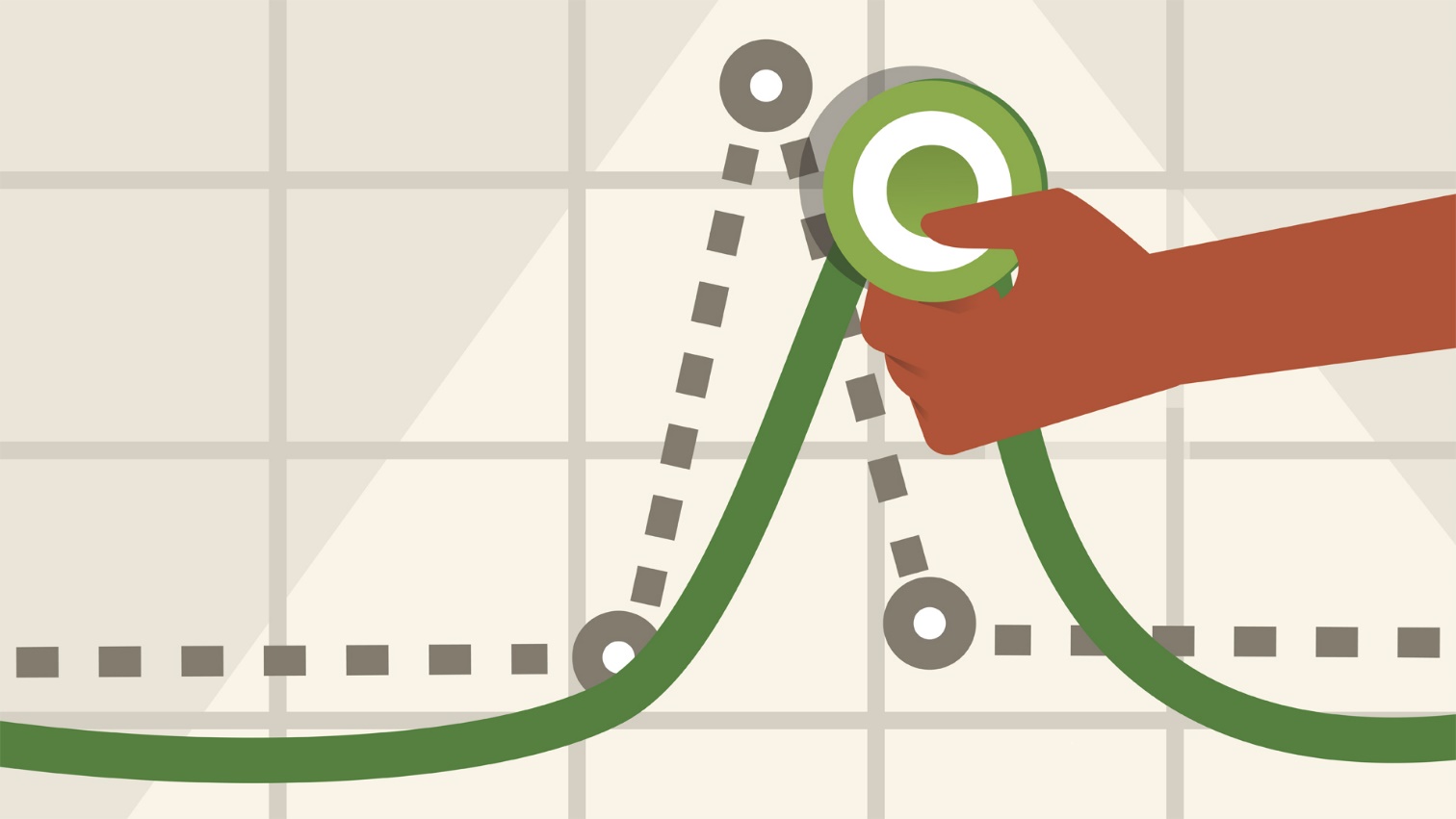 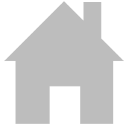 Change of behaviour
Baseline of behaviour 
Difference in behaviour 

Depends on the person: 
Someone loud that acts quiet = change 
Someone quiet that acts loud = change
 Know your personnel and co-workers
Detection
Security Culture
‘The ideas, custums and values of a group’

Awareness on insider threat 
Behavioural observation = education
Important to focus on the people in the organisation
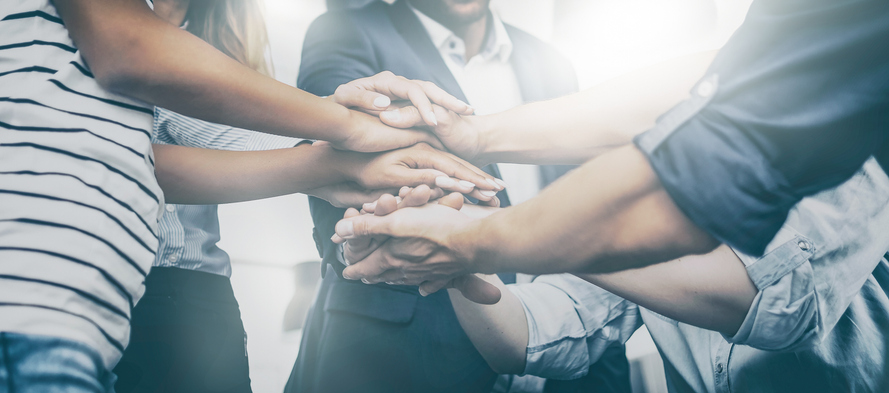 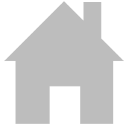 Handling a threat
In order to act on a reported or identified item, you need to know how to handle the incident

And have clear procedures
Important:
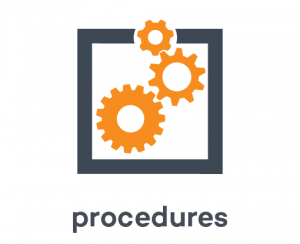 Define the partners
Reaction & Legal constraints
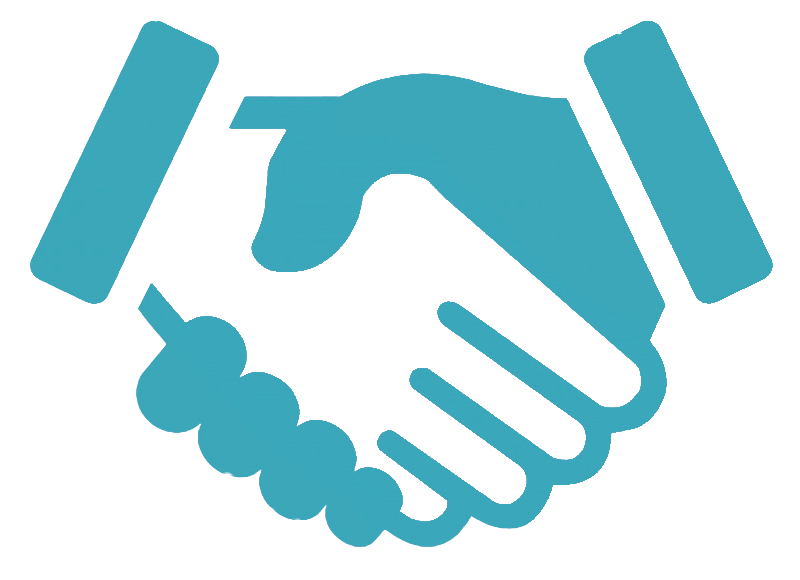 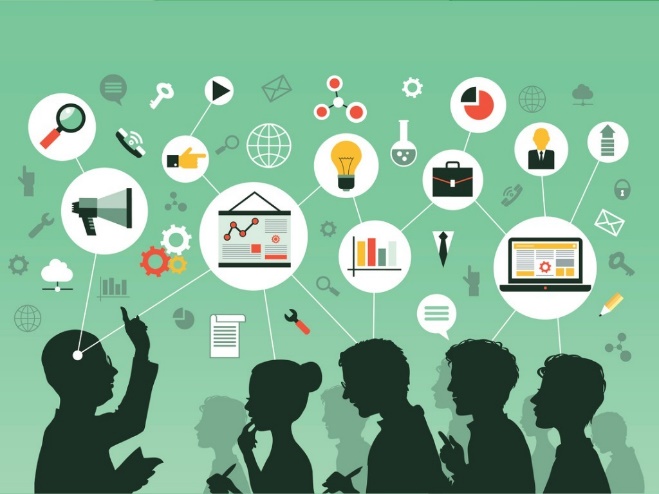 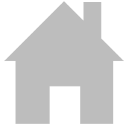 Handling a threat
Define the partners
Partners in analysing signs of concern
To put the pieces of the puzzle together:
Security 
Line management 
HR
Civil society, …

= A Multi-lateral approach with 
Information sharing! 
Define what can be shared with who
AND..
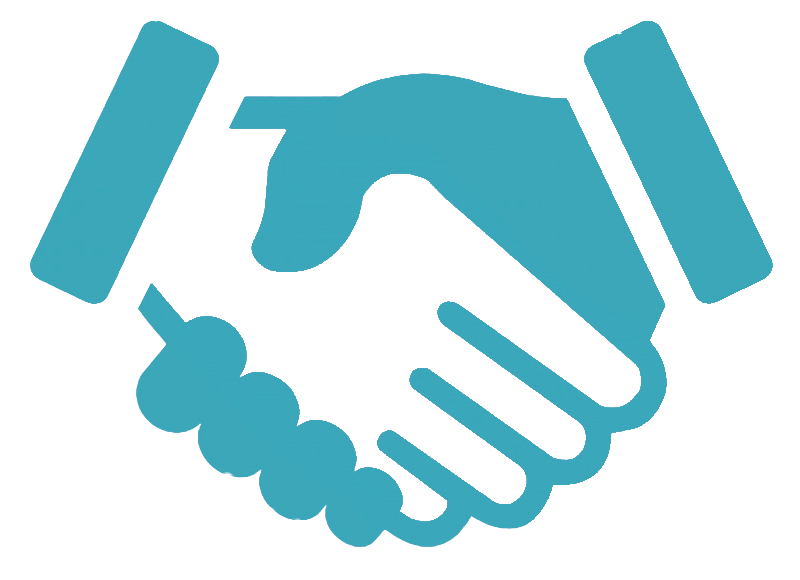  Depends on the legislation of your country
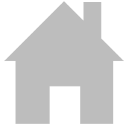 Handling a threat
Define the partners
Stakeholders in handling an incident
To handle the threat:
Law enforcement
Vetting authority, …

It needs to be defines before an 
incident happens in order to take 
Efficient and accurate measures
 Depends on the legislation of your country
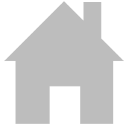 Handling a threat
Reaction & Legal constraints
Reaction: Proportionally 
Case by case analyses 
	BUT general framework needs to be defined:
Conversation with the person 
Provide help to the person 
Act on an incident 
Ask the vetting authority for additional information
Contact law enforcement, … 
Reported elements: 
Follow-up necessary 
No overreaction
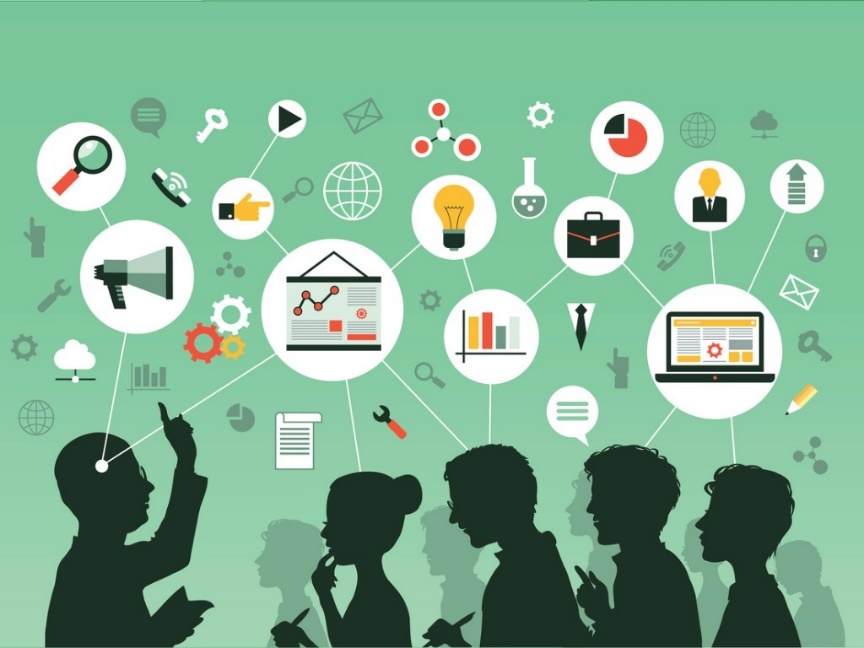 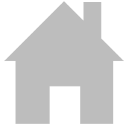 Handling a threat
Reaction & Legal constraints
The reaction is defined by
Legal Contraints : what actions can I legally do 
Which information can I share, can I look for 
		ex.: privacy? 

Culture : what is tolerated in my culture
Country, company, team culture

Have procedures in place that define these aspects in advance, then you can focus on the person
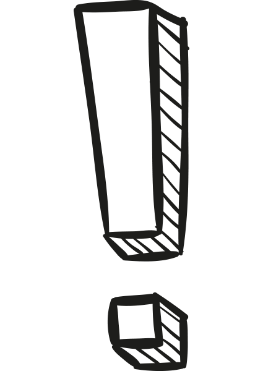 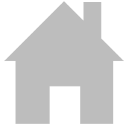 Conclusion
General guidance is difficult 
Depends on legal possibilities and culture
Case by case approach

Reporting and reacting appropriatly is a difficult balance 

Share experience & International cooperation in order to takle these challenges
Join INFCIRC/908
 No two insider cases are the same
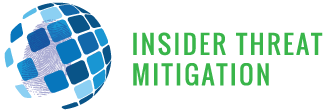 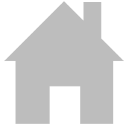 Thank you for your attention
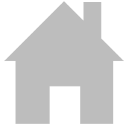